بسم الله الرحمن الرحيم
المهارات الرقمية 
الصف الخامس والسادس
الفصل الثالث
معلمة المادة : أمل العماري
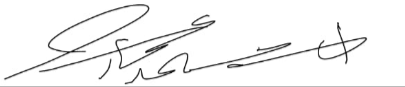 https://t.me/amalalmmari
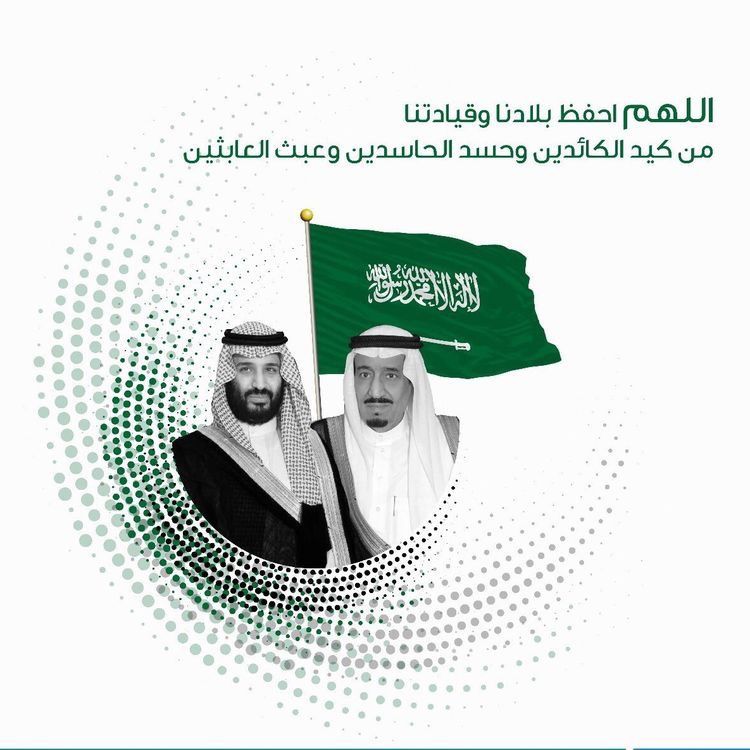 وطن لا نحميه .... لا نستحق العيش فيه
يحمي مواطنيه داخل وخارج الحدود 
                     ويبذل الغالي والنفيس لضمان سلامتهم 
ورعايتهم كن مساهمًا مع وطنك  بتطبيق الإجراءات الاحترازية
وطننا
https://t.me/amalalmmari
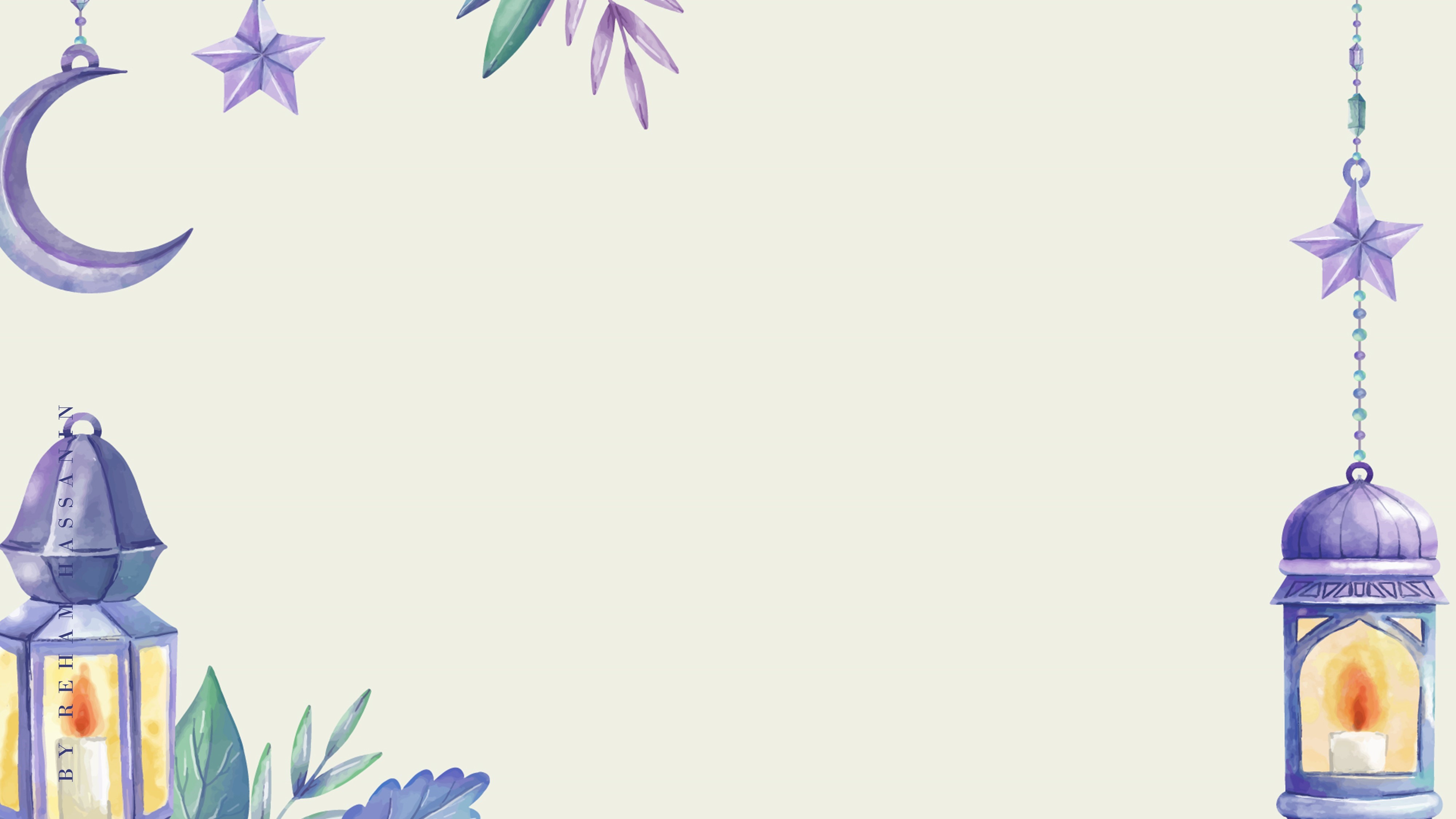 بدأ نزول القرآن والوحي وبداية النبوة في ليلة القدر؛ فقد قال الله تعالى: (إنا أنزلناه في ليلة القدر)، وقد أفادت الأحاديث الصحيحة بأن ذلك كان ليلة الإثنين قبل أن يطلع الفجر، في ليلة 21 من رمضان،
https://t.me/amalalmmari
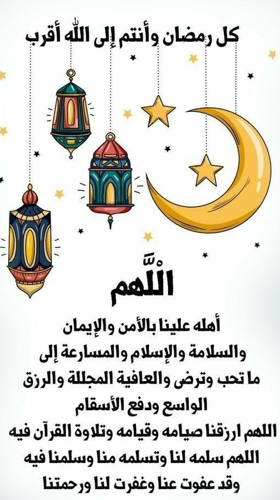 https://t.me/amalalmmari
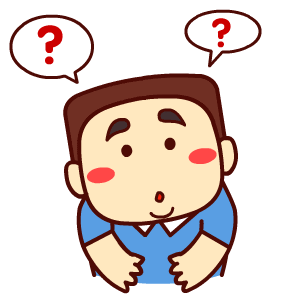 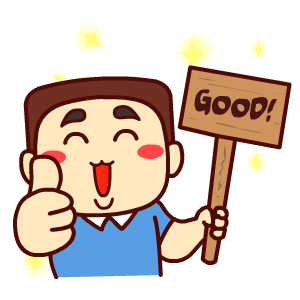 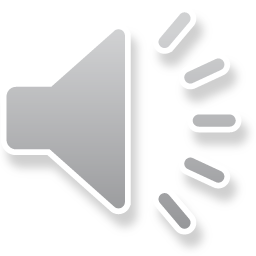 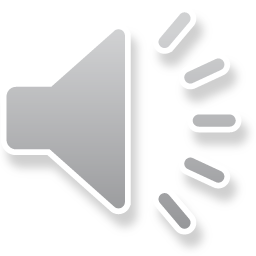 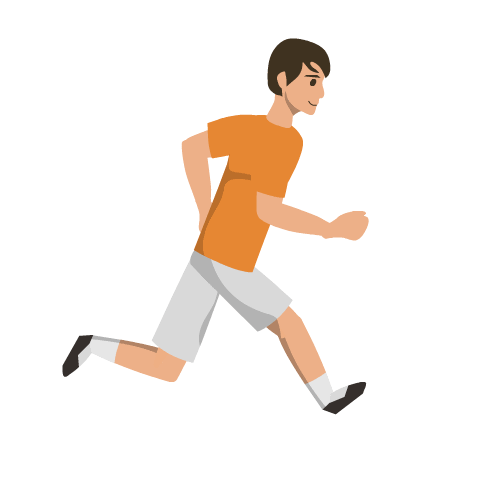 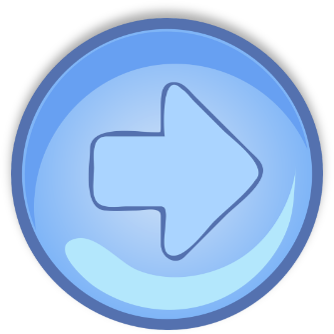 الصيغة المستخدمة للحصول على أكبر رقم لنطاق من الخلايا:
الحد الأقصى (Max)
الحد الأدنى Min))
المتوسط
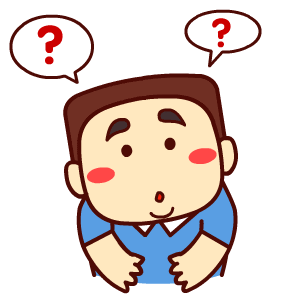 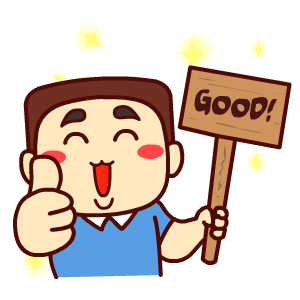 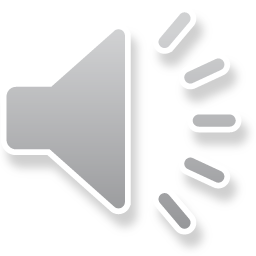 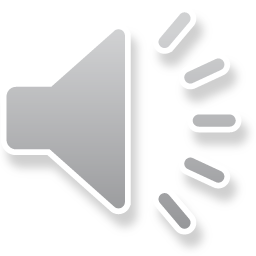 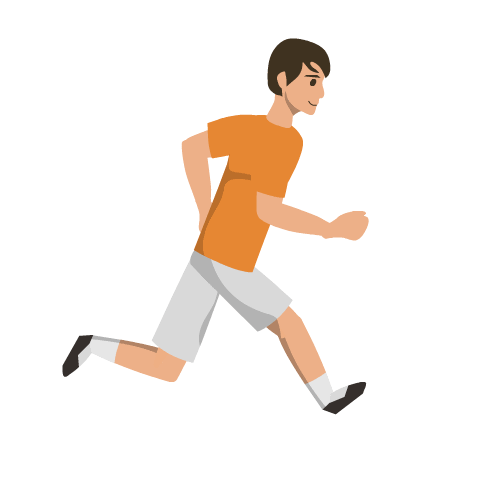 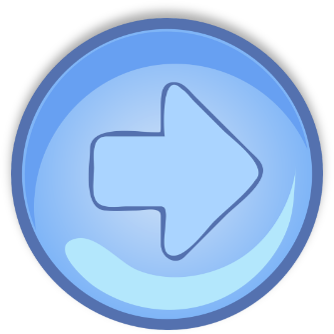 الصيغة المستخدمة للحصول على القيمة الإجمالية للخلايا من F17 إلى F22:
(F17:F22)  =
SUM (F17:F22)
SUM (F17:F22)  =
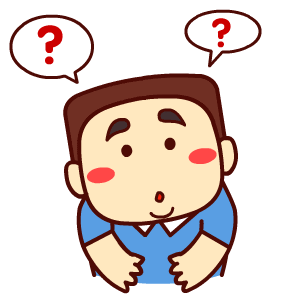 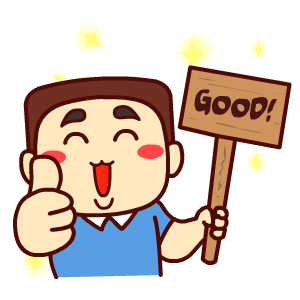 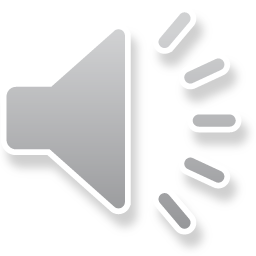 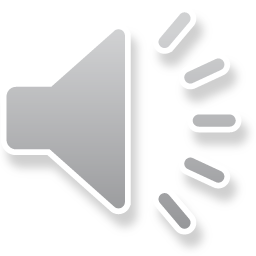 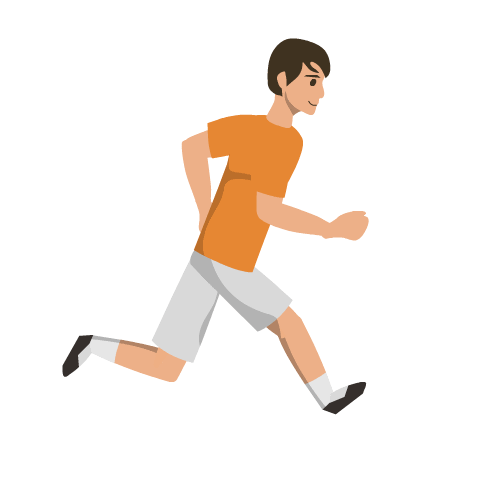 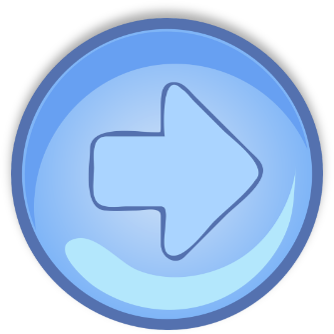 الصيغة المستخدمة للحصول على أصغر رقم لنطاق من الخلايا:
المجموع Sum))
صغير Small))
الحد الأدنى Min))
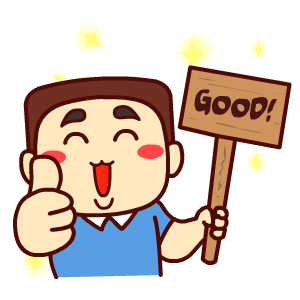 رائعات يا نجمات طلائعنا المبدعات!
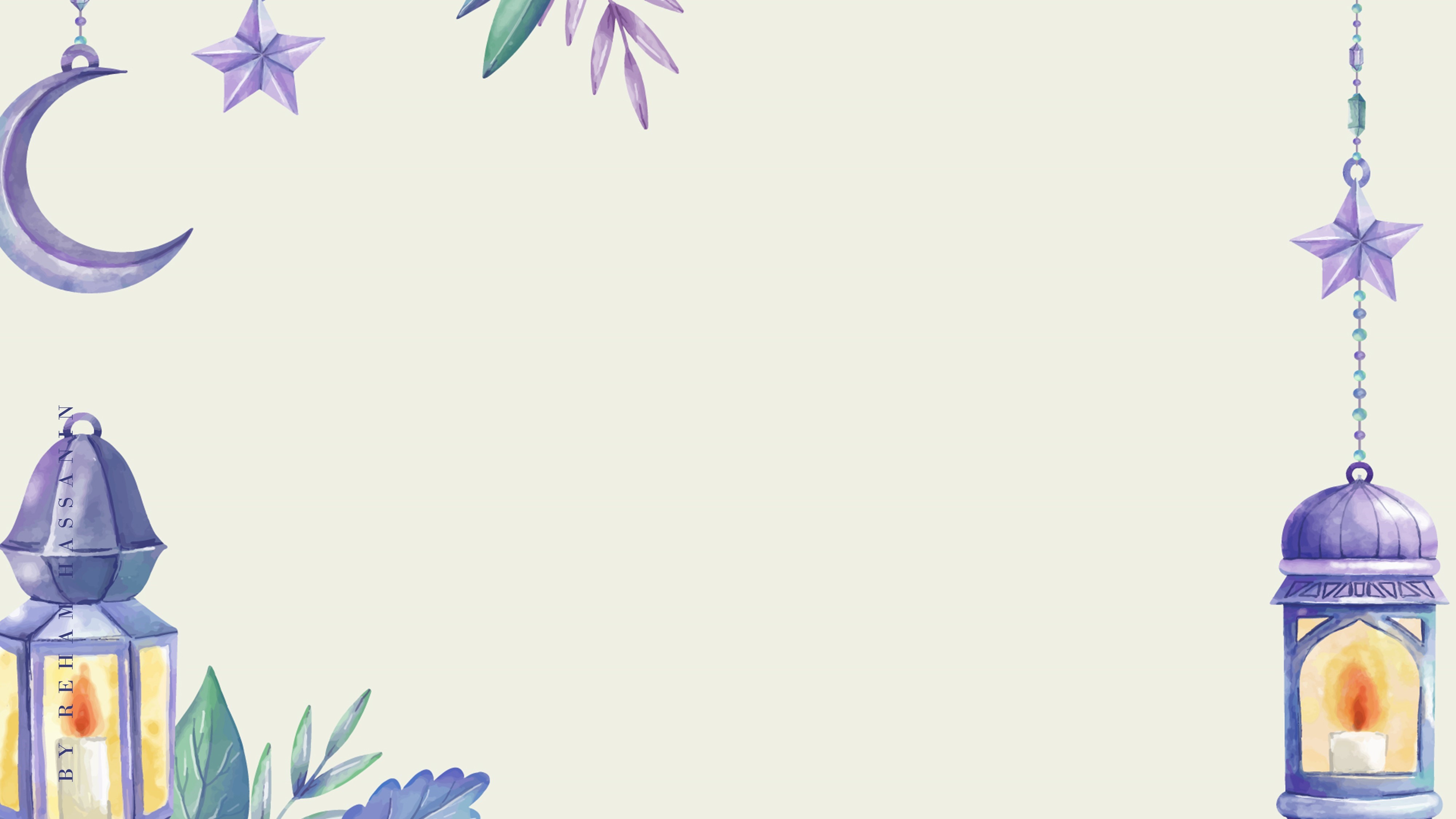 طالبتي الرائعة 
هيَّا بنا نفكر معًا
ما عنوان درسنا اليوم؟
https://t.me/amalalmmari
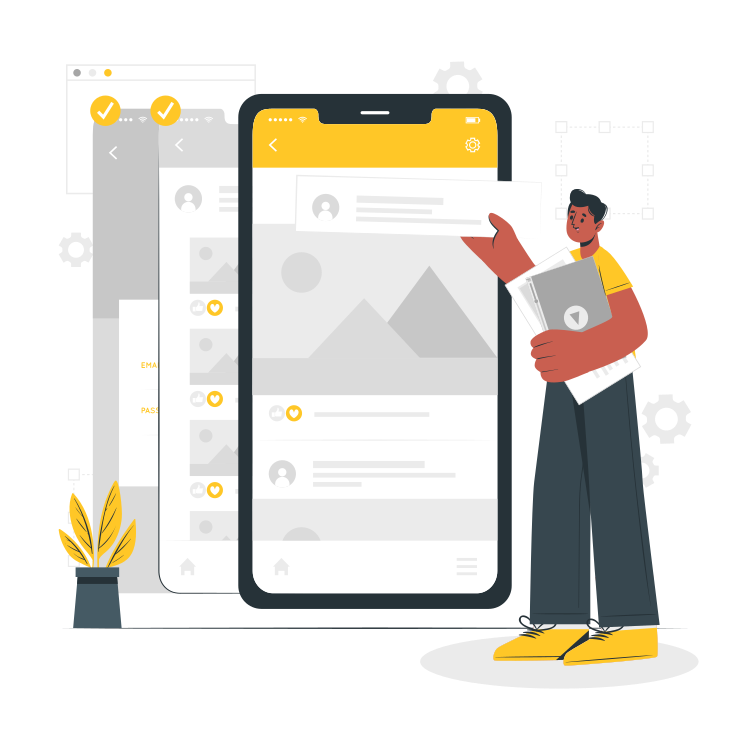 الوحدة الثانية
الدرس الأول
وسائل التواصل الاجتماعي
https://t.me/amalalmmari
ستستكشف في هذه الوحدة بعض استخدامات الإنترنت الأكثر شيوعًا، حيث ستتعلم ماهية المدوّنة وكيفية استخدامها للتعبير عن أفكارك ومشاركتها مع أصدقائك. ستتعلم أيضًا ماهية مواقع التواصل الاجتماعي وتأثيرها على حياتنا. وستتعرف على بعض قواعد السلامة التي عليك اتباعها لتجنّب المخاطر المحيطة باستخدام الإنترنت.
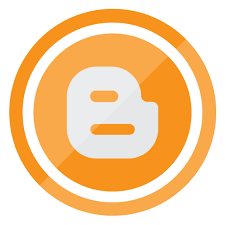 بلوقر 
Blogger
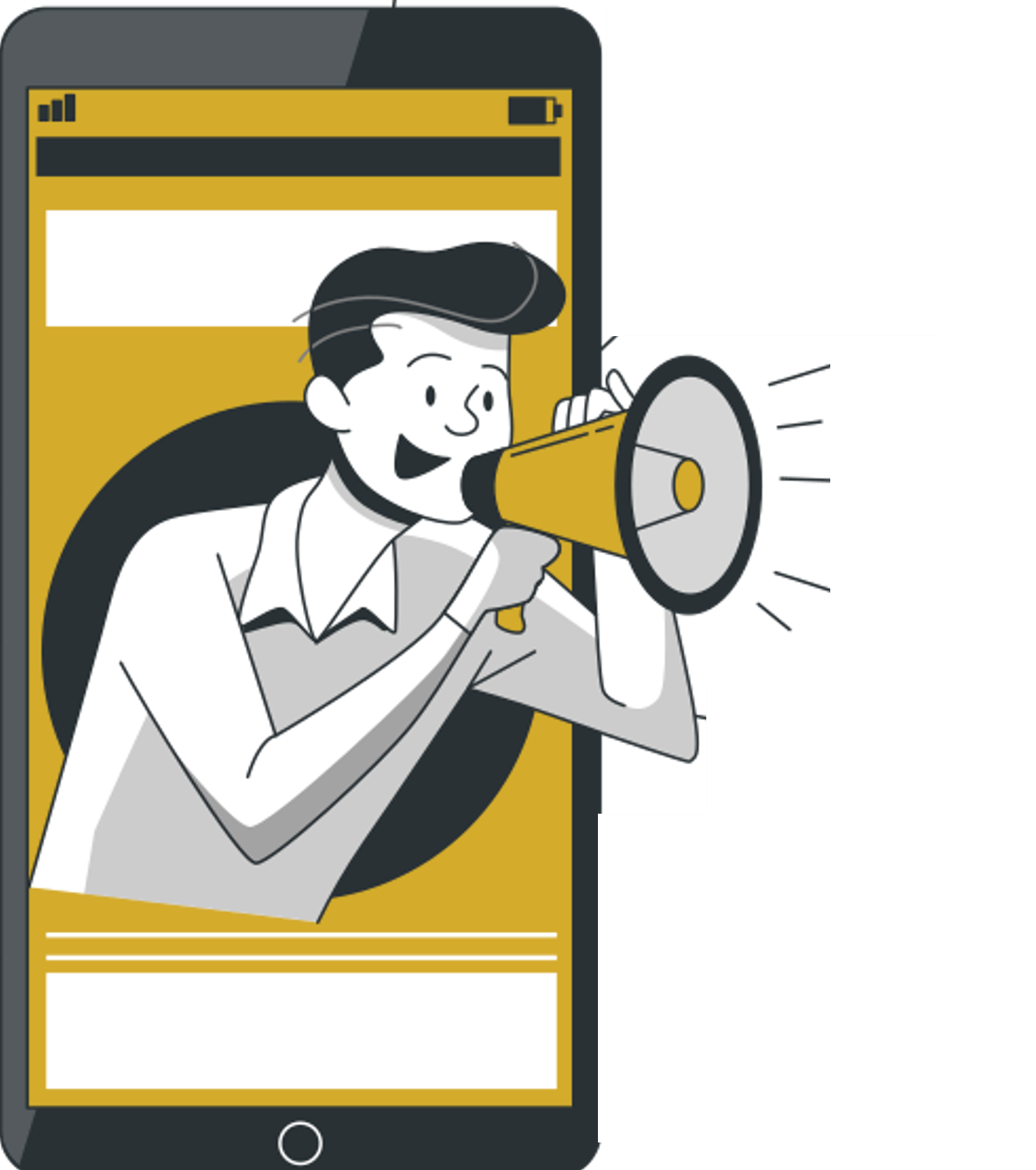 توتير 
Twitter
الأدوات
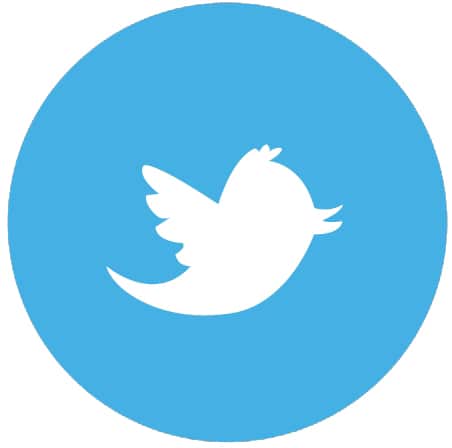 إنستغرام 
Instagram
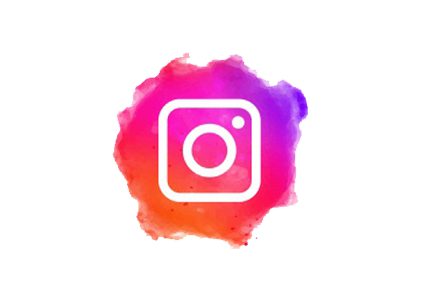 https://t.me/amalalmmari
ستتعلم في هذه الوحدة:
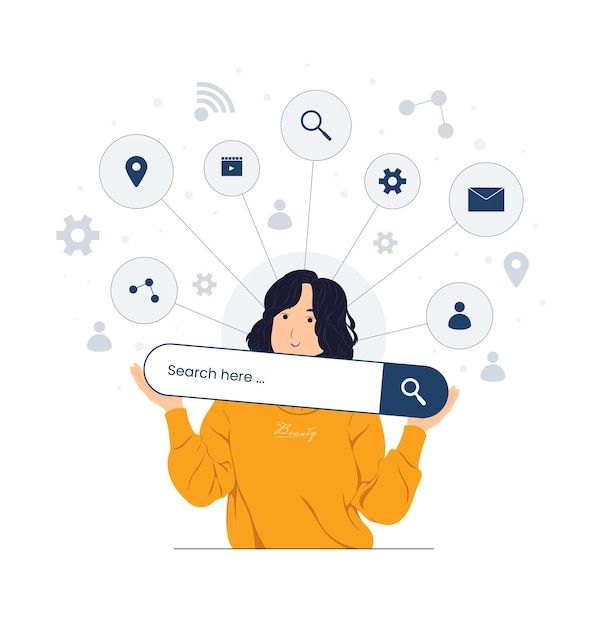 إنشاء مدونتك الخاصة وإدارتها
قواعد الكتابة في المدونات
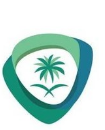 تطبيق قواعد الأمان عند استخدام
الإنترنت.
المقصود بالملكية الفكرية وكيفية
احترامها.
ماهية وسائل التواصل الاجتماعي
.
التمييز بين القرصنة عبر الإنترنت
والانتحال.
.
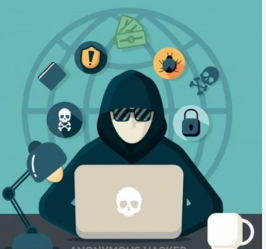 أهداف الدرس
https://t.me/amalalmmari
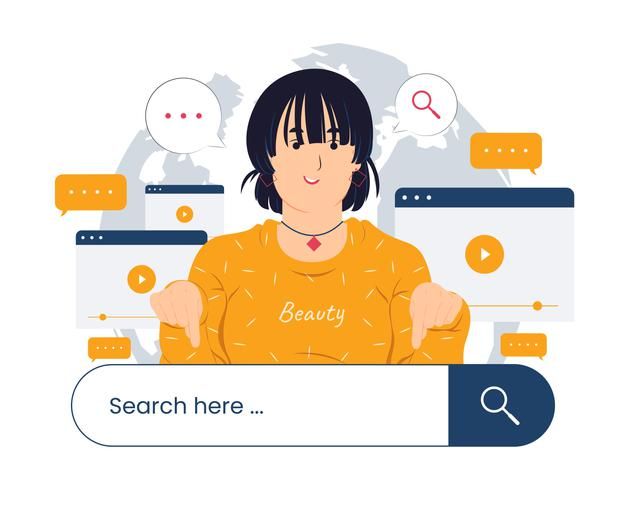 الدرس الاول
الوحدة الثانية
وسائل التواصل الاجتماعي
https://t.me/amalalmmari
https://t.me/amalalmmari
هل تعرف ما وسائل التواصل الاجتماعي ؟ 


يُمكنك النظر إليها على أنها جيل جديد من المواقع الإلكترونية والمدونات. تتيح وسائل التواصل الاجتماعي مساحة للأفراد لكتابة الأفكار ومشاركة الأحداث والمواقف، بما فيها مشاركة الصور ومقاطع الفيديو. تمكن الشبكات الاجتماعية مستخدميها من التفاعل مع منشورات الآخرين من خلال التعليق أو الإعجاب وحتى إعادة المشاركة. في الوقت الحاضر ، بعض وسائل التواصل الاجتماعي الشائعة هي إنستغرام وتوتير.
نصيحة ذكية
يجب أن تكون شديد الحرص فيما يتعلق بمعلوماتك الشخصية التي تعرضها في ملفك الشخصي. ضع في اعتبارك أن الاطلاع على هذه المعلومات لا يقتصر فقط على أصدقائك، بل يُمكن للآخرين أيضًا مشاهدتها. لذلك لا تكتب أو تنشر أي شيء لا تريد أن يعرفه الآخرون عنك.
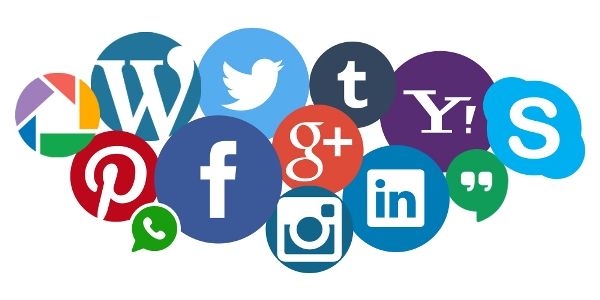 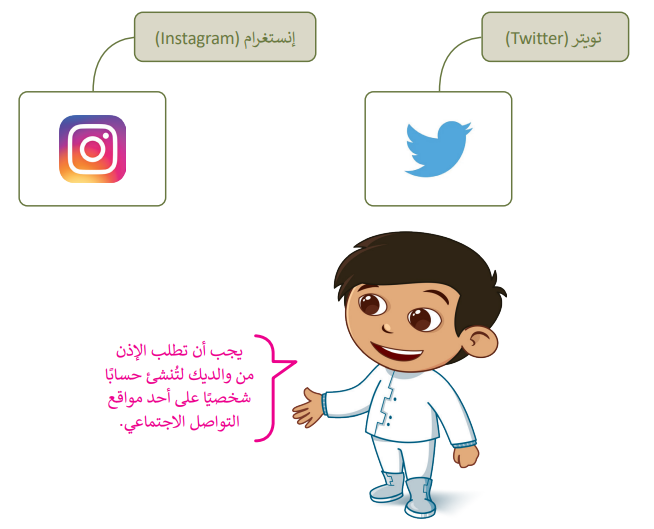 https://t.me/amalalmmari
https://t.me/amalalmmari
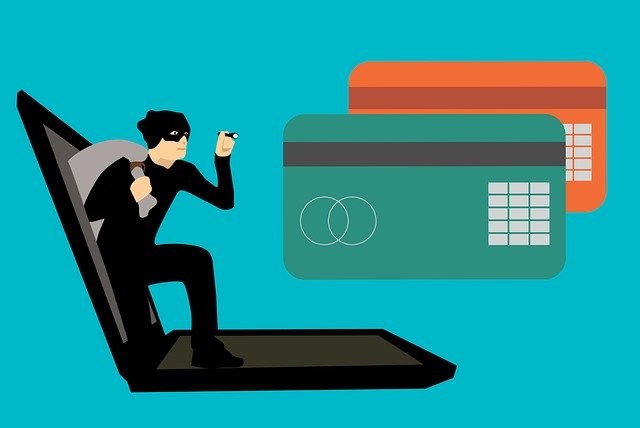 قواعد الأمان عند استخدام الإنترنت
من المهم جدا استخدام الإنترنت بحذر ومراعاة قواعد السلامة والأمان، والتفكير مليا في المعلومات التي تنوي مشاركتها : الشبكة. استكشف بعض القواعد التي عليك اتباعها أثناء الدردشة، وخلال تنزيل وتحميل ورفع المواد والتدوين ولعب الألعاب عبر الإنترنت.
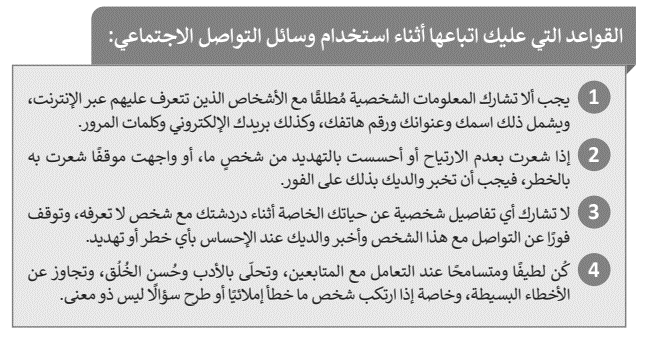 https://t.me/amalalmmari
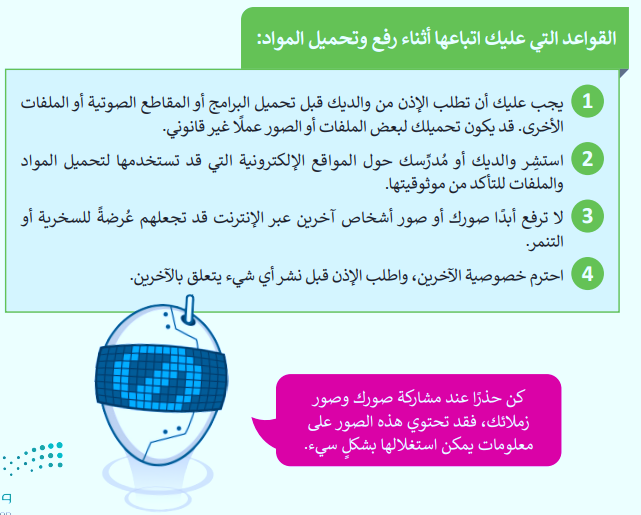 https://t.me/amalalmmari
https://t.me/amalalmmari
حماية الحاسب

الإنترنت هو مصدر ضخم للمعلومات، ولكنه أيضًا مصدر للعديد من المخاطر خاصة لمن يجهلون طبيعته ومخاطره. وكما الحال في الحياة الواقعية، فهناك الكثير من المخاطر التي يجب عليك تجنبها.
تتمثل المشكلة الرئيسة في الإنترنت في وجود الفيروسات. الفيروس هو برنامج يدخل إلى الحاسب الخاص بك ويُلحق الضرر به وقد يحاول حذف الملفات أو سرقة المعلومات الشخصية.
أهم وسيلة حماية للحاسب هي وجود برنامج مكافحة الفيروسات الذي يوقف الفيروسات. ويجب دائما تحديث هذا البرنامج بسبب ظهور فيروسات جديدة كل يوم.
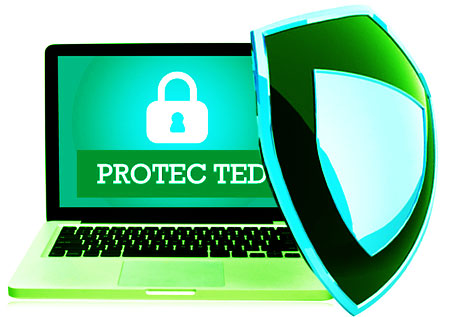 حماية الحاسب
https://t.me/amalalmmari
https://t.me/amalalmmari
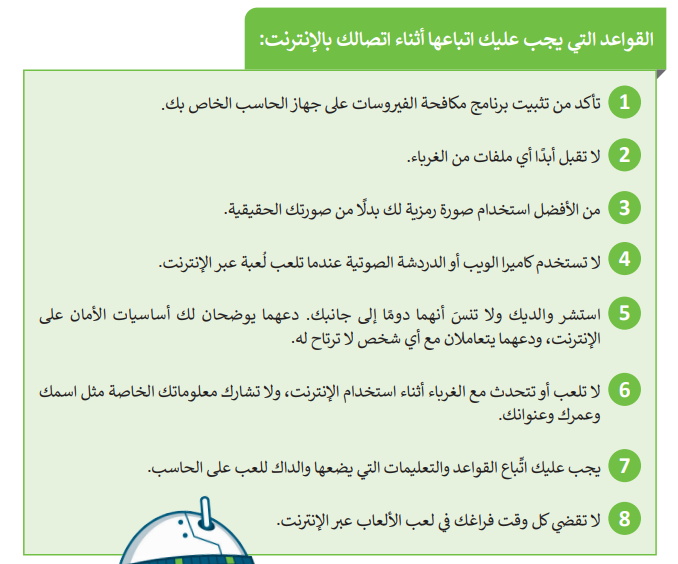 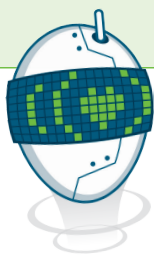 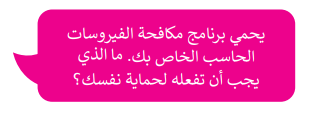 https://t.me/amalalmmari
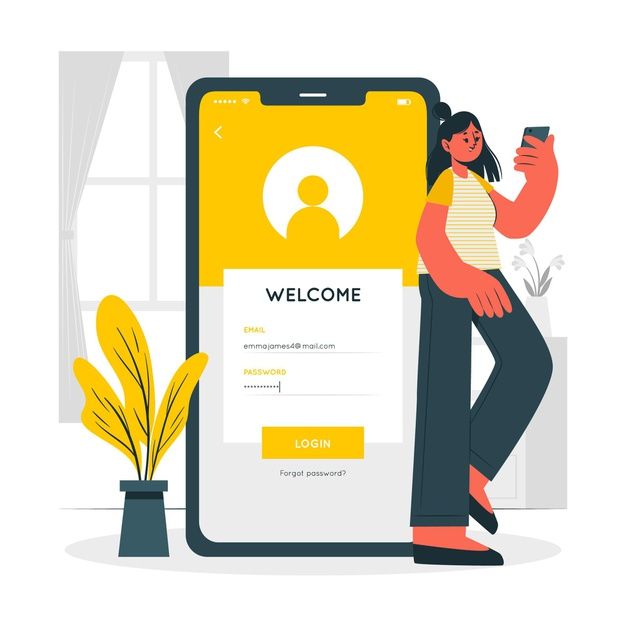 لنطبق معًا
https://t.me/amalalmmari
قواعد الأمان عبر الإنترنت
تدريب 1





https://t.me/amalalmmari
قواعد الأمان عبر الإنترنت
تدريب 1



https://t.me/amalalmmari
قواعد الأمان عبر الإنترنت
تدريب 2
اختر الإجابة الصحيحة:
قبل نشرك لصور أصدقائك في وسائل التواصل الاجتماعي:

https://t.me/amalalmmari
تدريب 2
قواعد الأمان عبر الإنترنت
اختر الإجابة الصحيحة:
يحمي برنامج مكافحة الفيروسات من:

https://t.me/amalalmmari
قواعد الأمان عبر الإنترنت
تدريب 2
اختر الإجابة الصحيحة:
ألعاب الفيديو على الإنترنت:

https://t.me/amalalmmari
قواعد الأمان عبر الإنترنت
تدريب 2
اختر الإجابة الصحيحة:
لتحميل المواد من الإنترنت:

https://t.me/amalalmmari
وسائل التواصل الاجتماعي
تدريب 3
كيف يمكنك حماية بياناتك الشخصية أثناء تصفح الإنترنت باستخدام وسائل التواصل الاجتماعي؟ فسر إجابتك .
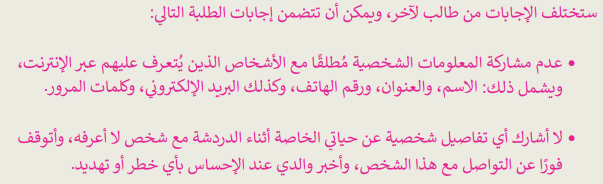 https://t.me/amalalmmari
قواعد الأمان عند استخدام الإنترنت
تدريب 4
اكتب أربـع قواعد أمان يجب على أي شخص اتباعها عندما يكون متصلاً بالإنترنت .
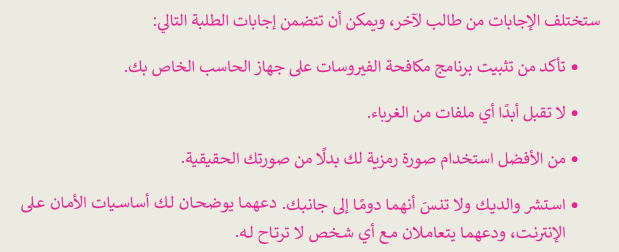 https://t.me/amalalmmari
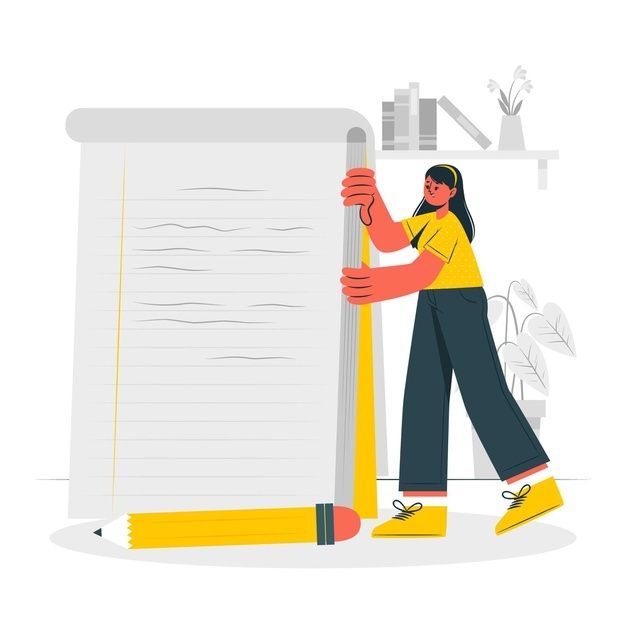 النهاية
« اللهمَّ اجعلْ عملِي كلُّهُ صالحًا واجعلُهُ لوجهكَ خالصًا "
أ. أمل العماري
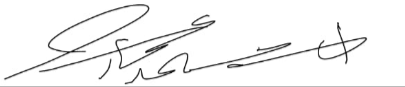 https://t.me/amalalmmari